Workshop  2Machine-Readable Content
Created and presented by 
Inga Petri, Strategic Moves
January 15, 2022
January 19, 2022 (repeat)
1 pm to 2:30 pm Eastern
We live on the traditional territories of many Indigenous peoples 
who have cared for this land since time immemorial. 

Specifically, the Oneida and Chippewa Nations of the Thames, Kettle Point and Stony Point, and the Saugeen and Munsee Delaware Nations, are the traditional custodians of the land from which SpringWorks/Hermione Presents operates. 

Strategic Moves operates on the Traditional Territories of the 
Ta’an Kwäch’än Council and Kwanlin Dün First Nation, 
self-governing nations that negotiated modern treaties (2002; 2005) 
under the Umbrella Final Agreement between the 14 Yukon First Nations 
and the Governments of Canada and Yukon.
2
[Speaker Notes: Replace with specific acknowledgement for the presenter – ie Montreal and workshops location]
3
[Speaker Notes: Standard project slide for background and promote project website]
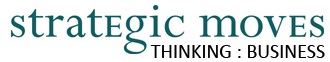 P.A.D.E Workshop Series (2021 – 2022)
Fundamentals
Assessment: October 18 or 23
Website content: October 25
Social media content: November 1
Mastering Google: November 29
Review/Practice: December 4
Beyond Fundamentals
Assess Advanced SEO: January 12
Machine-readable content: January 15 or 19
Wikidata: January 26
Review/Practice: 
	January 29 or February 2
Digital Business / Revenue
Digital Value Chain: February 16 or 19
Hybrid Business Models: February 23
Digital Business Tools / Revenue Streams: March 9
4
Homework Review
What did you learn about using structured data 
through your homework?
5
From Search to Discoverability
6
From Search to Discoverability
Semantic web – web of data	
Semantic simply refers to the meaning of a word, text or phrase.
Become the answers
Also enables the speakable web
Structured Data – schema.org for search engines
Standardized protocols and meta-data tags that allow them to consistently and reliably understand the content of websites and use it to provide answers
Google Events
Discoverability
The capacity to be found – enhanced by supplying structured data in a standardized way so machines can read it.
7
Google Events
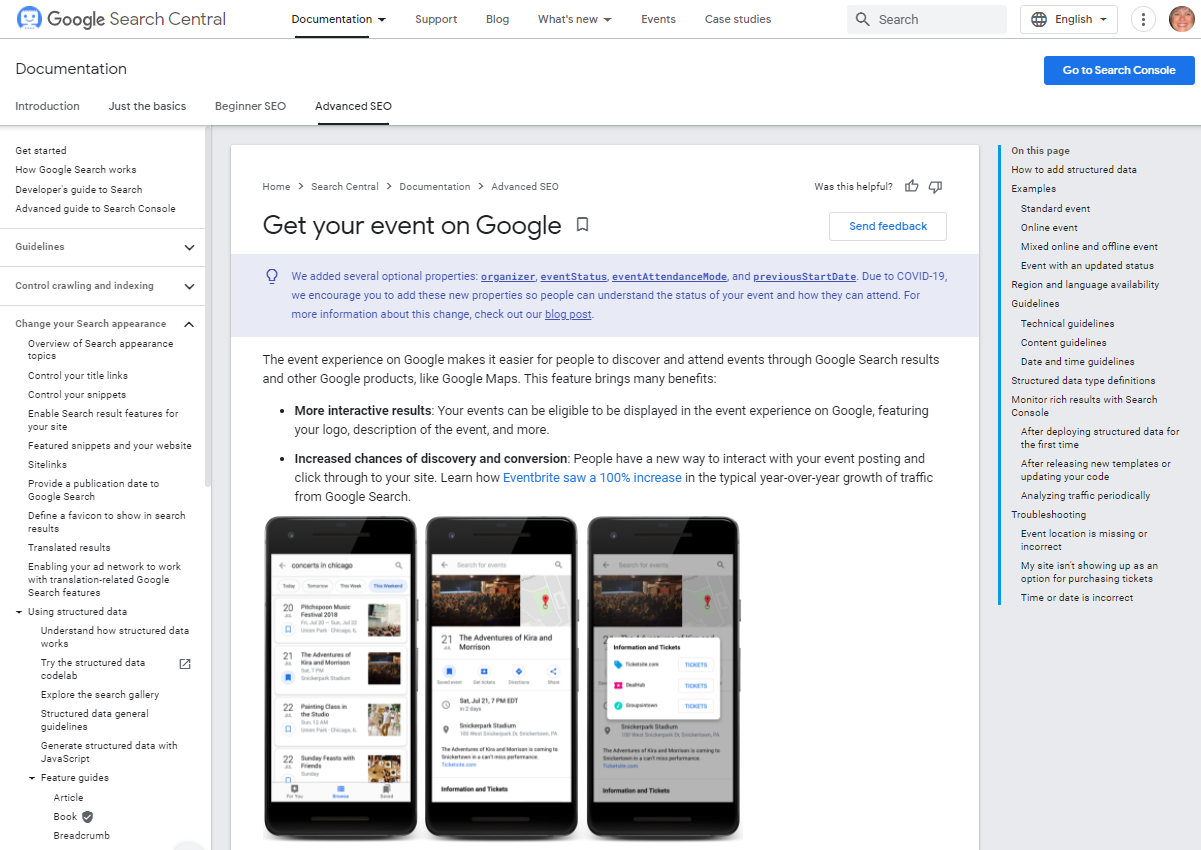 Search What’s On in [your town, your region, your province]

Consider the results

Event info on Google
8
Three options to have events eligible for Google Events
You use Third-Party site to post your events 

Content Management System running your site has plug-ins

Edit HTML on your page
9
Third parties that integrate with Google Events
Eventbrite’s SEO started using structured data for events in 2015
Participated in Google’s search experience for events on mobile when it launched in May 2017
Facebook Events also show up

https://developers.google.com/search/case-studies/eventbrite-case-study 

No Google Events structured data results for TicketMaster, Theatre Manager, AudienceView
10
Nakai Theatre in Whitehorse
Squarespace site
Events appear in Google Events
Has coded some schema.org structured data markup
11
Yukon Arts Centre
Do not have structured data on their site
Ticketing by Theatre Manager does not use structured data for events.
What’s Up Yukon uses structured data extensively and YAC adds  complete event information

Might be using Google’s Data Highlighter to structure data
12
Google Data Highlighter
https://www.google.com/webmasters/data-highlighter/u/0/sources?siteUrl=https://digitalartsnation.ca/&hl=en_GB 

Structured data markup stored within Google’s tool and is only available to Google
Does not change anything on your actual website
13
DIY Web CMS
Do-It-Yourself Content Management System – WordPress, Weebly, Squarespace, Wix – look for the ways in which you can add structured data for your events, courses, workshops, artists, organization, e.g. WordPress plug ins, or in Wix there is a place to put JSON-LD code.

There are three dominant formats for structuring your data:
JSON-LD (JavaScript Object Notation for Linking Data) 
Microdata
RDFa (Resource Description Framework in Attributes)
14
WIX
https://support.wix.com/en/article/adding-structured-data-markup-to-your-sites-pages-2546962 

WIX Store already has preset structured data 
Wix only accepts structured data using JSON-LD markups. 
Advance SEO tab
Structured Data Markup
Add New Markup
15
WordPress Plug-Ins Demo
Based on research by Jai Djwa in 2020 for CAPACOA, the best combination of WordPress plugins he found was:
Yoast for SEO 
SchemaPro
Modern Events Calendar Lite
https://thepitch.ca/wp-admin/post.php?post=663&action=edit

https://thepitch.ca/info-session-sept-21-2021-making-awesome-pitch-videos/
16
Demo Sample Modern Events Calendar Light
https://thepitch.ca/wp-admin/post-new.php?post_type=mec-events
17
Schema.org markup templates
https://schema.org/Event
https://schema.org/Festival
https://www.schema.org/TheaterEvent 
https://schema.org/MusicEvent 
https://schema.org/Person 
https://schema.org/CreativeWork
18
JSON-LD Mark up generators
https://technicalseo.com/tools/schema-markup-generator/  

https://www.rankranger.com/schema-markup-generator 

https://seosmoothie.com/free-seo-tools/schema-markup-generator/event
19
Testing your mark up
https://validator.schema.org/ 

Google recommends to test your structured data using the Rich Results Test during development, and the Rich result status reports after deployment, to monitor the health of your pages.
20
DigitalArtsNation.ca Digital Playbook
https://digitalartsnation.ca/digital-playbook/mastering-discoverability-for-the-performing-arts/ 

https://digitalartsnation.ca/digital-playbook/mastering-discoverability-for-the-performing-arts/structured-data-how-to-enhance-discoverability/
21
Beyond Fundamentals
Assess Advanced SEO: January 12
Machine-readable content: January 15 or 19
Wikidata: January 26
Review/Practice: 
	January 29 or February 2
22
LET’S STAY IN TOUCH
Inga Petri
Strategic Moves 
Whitehorse, Yukon

www.strategicmoves.ca	 
ipetri@strategicmoves.ca	
613.558.8433 (mobile, Canada-wide)
@ipetri
23